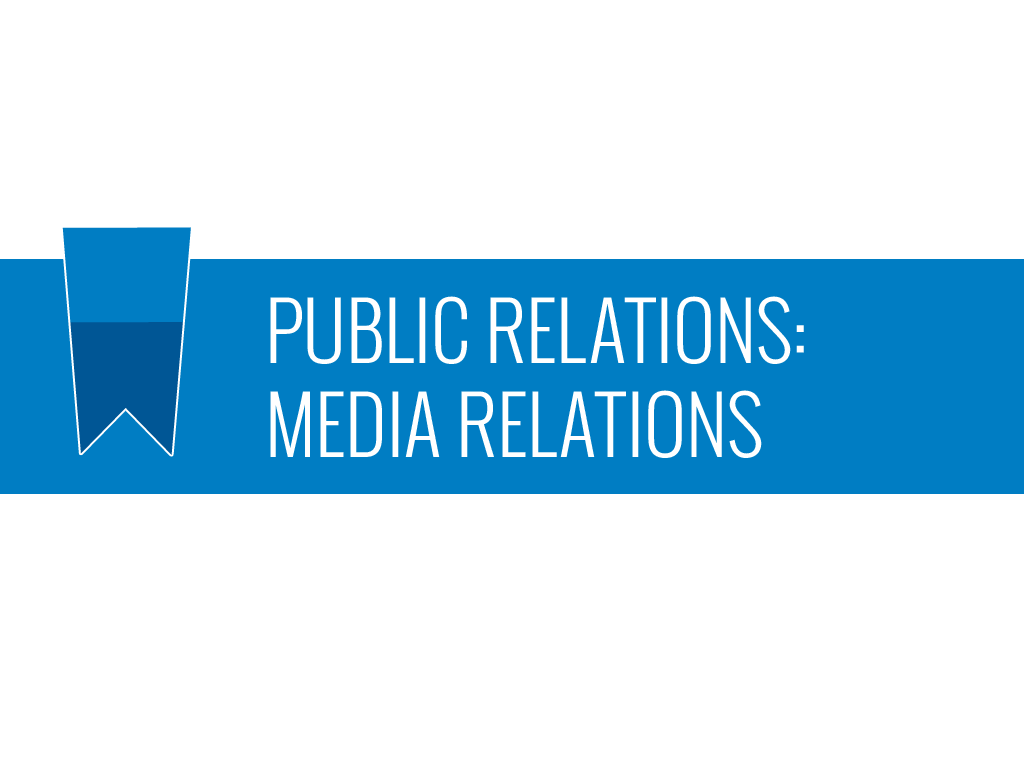 October 29, 2013
© 2013  Shepherd.  All rights reserved. Any duplication, reproduction or usage of this document or any portion thereof without the written consent from Shepherd is prohibited.
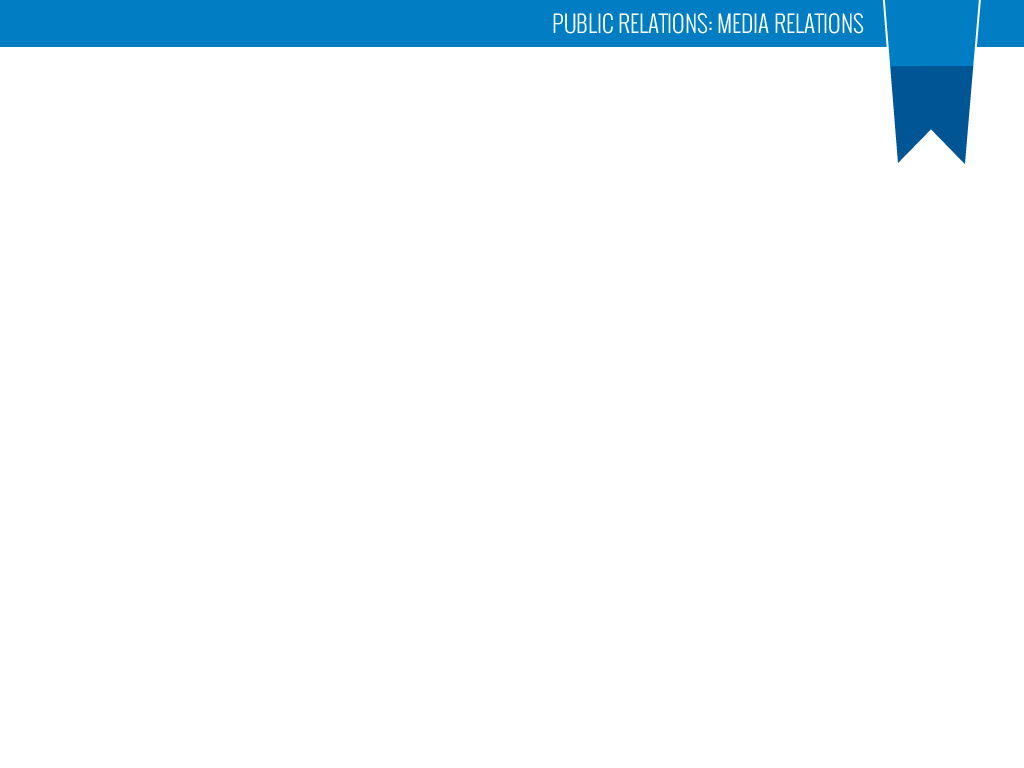 What is media relations?
Media relations is building relationships with contacts at media outlets, informing the public about your company or organization.
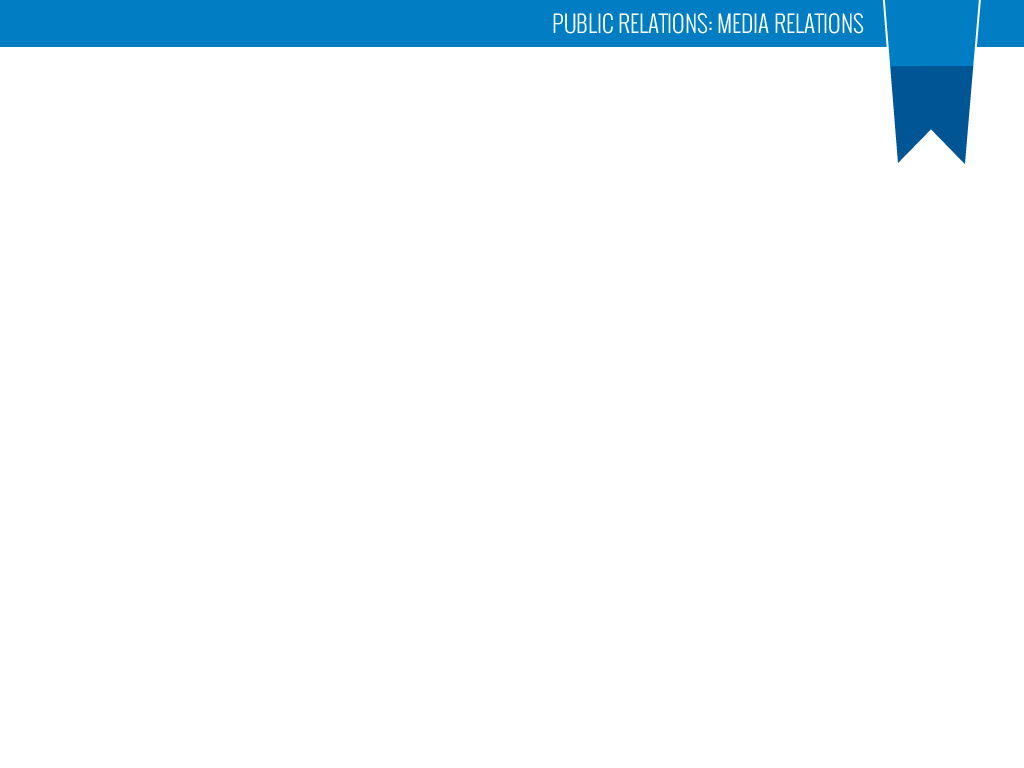 What are the tools of media relations?
Communications plan
Media list
Editorial calendar
Fact sheet
Media kit
Press releases
Pitches
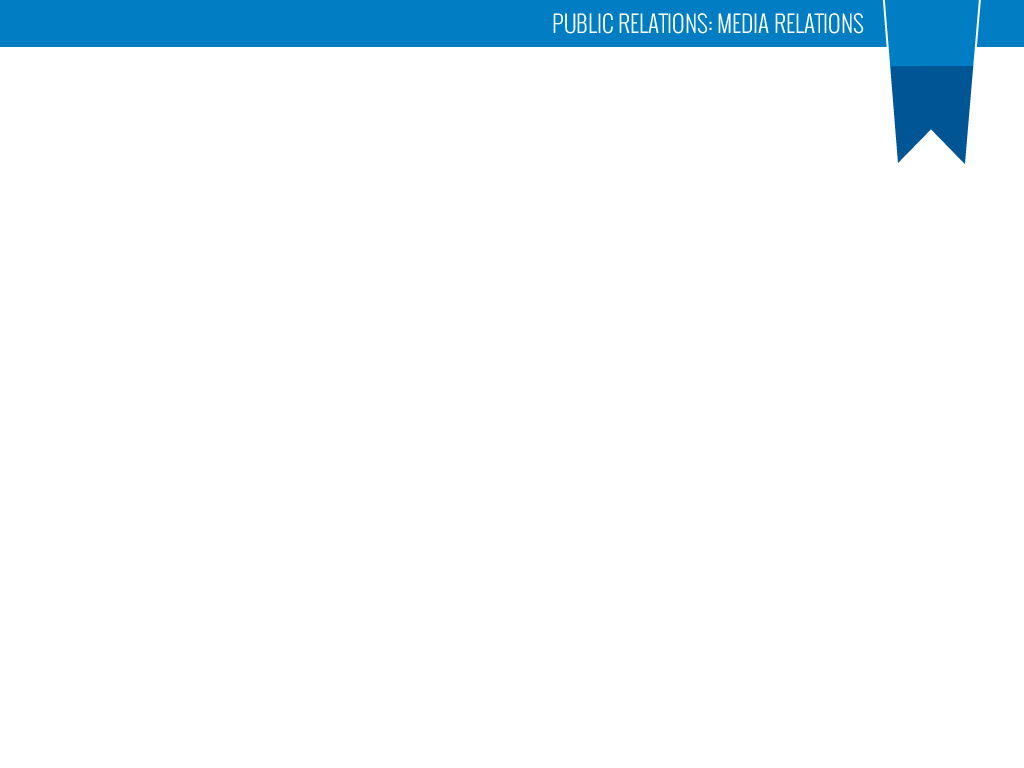 Creating a Media List
“To truly do your job, you need to be immersed in the industry news and know whom you’re targeting.”

Identify the story
Sharpen your focus
Create your outlet list
Fill in the gaps
Find your reporter
Use social media
Call
Monitor
Source: Ragan’s PR Daily - http://www.prdaily.com/Main/Articles/How_to_build_a_robust_media_listfor_free_12053.aspx
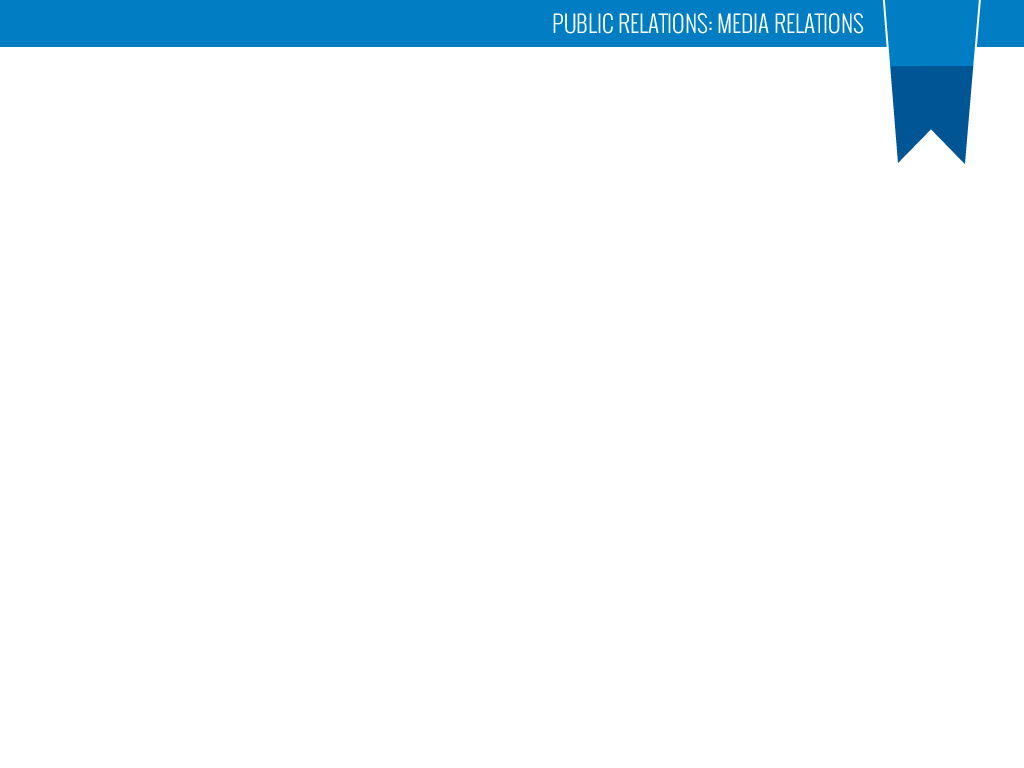 Press Releases – The Basics
Five Tips: On Writing A Press Release
Be sure to cover the basics in the first paragraph: who, what, where, when, why and how.
Make sure you include a date and contact information for follow up.
Use the third-person tense (for example, he, she, and they, rather that I or we).
Stick to the facts and, if you want to share an opinion, put it in quotes and attribute the statement.
Proofread the release carefully!
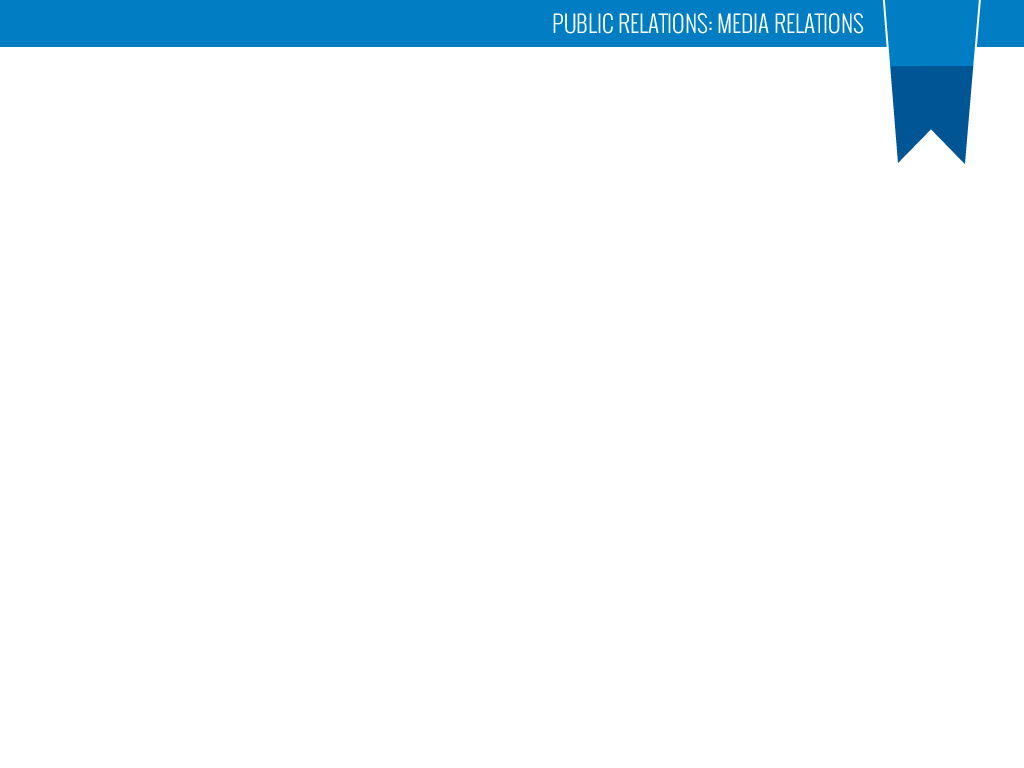 What makes a story relevant?
Timeliness
Remember target audience
Significance 
Prominence/Names
Unusualness/oddity 
Human Interest
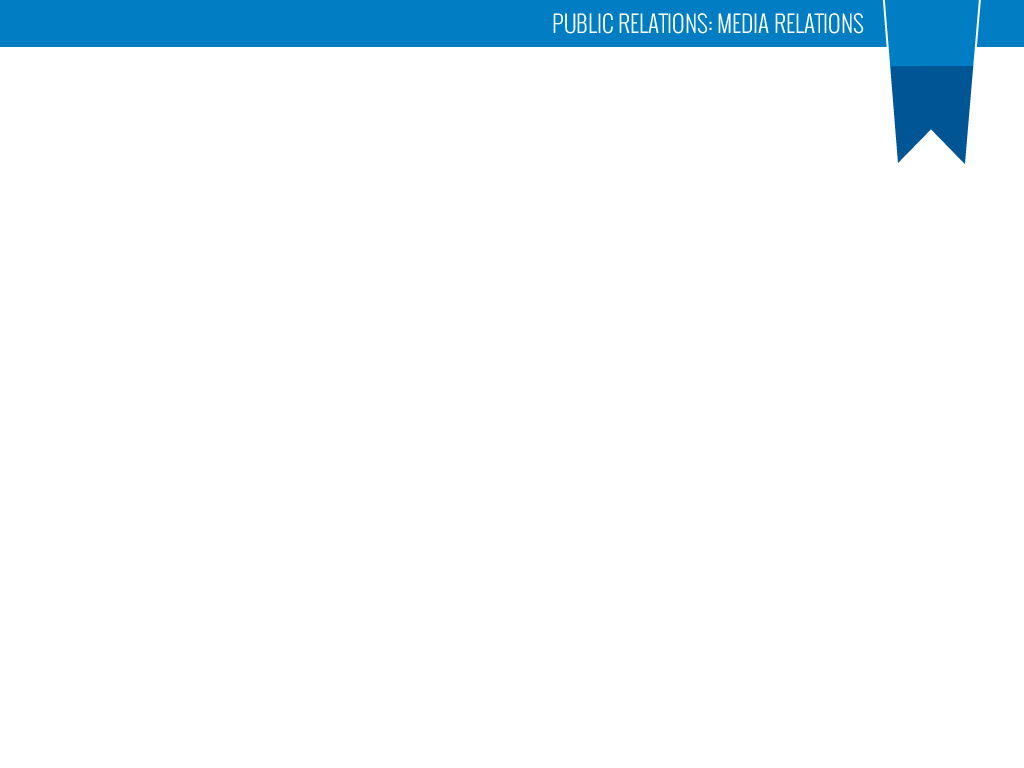 Helpful Advice
Free lead services 
Maximize partnerships 
Participate in the conversation 
Be a journalist
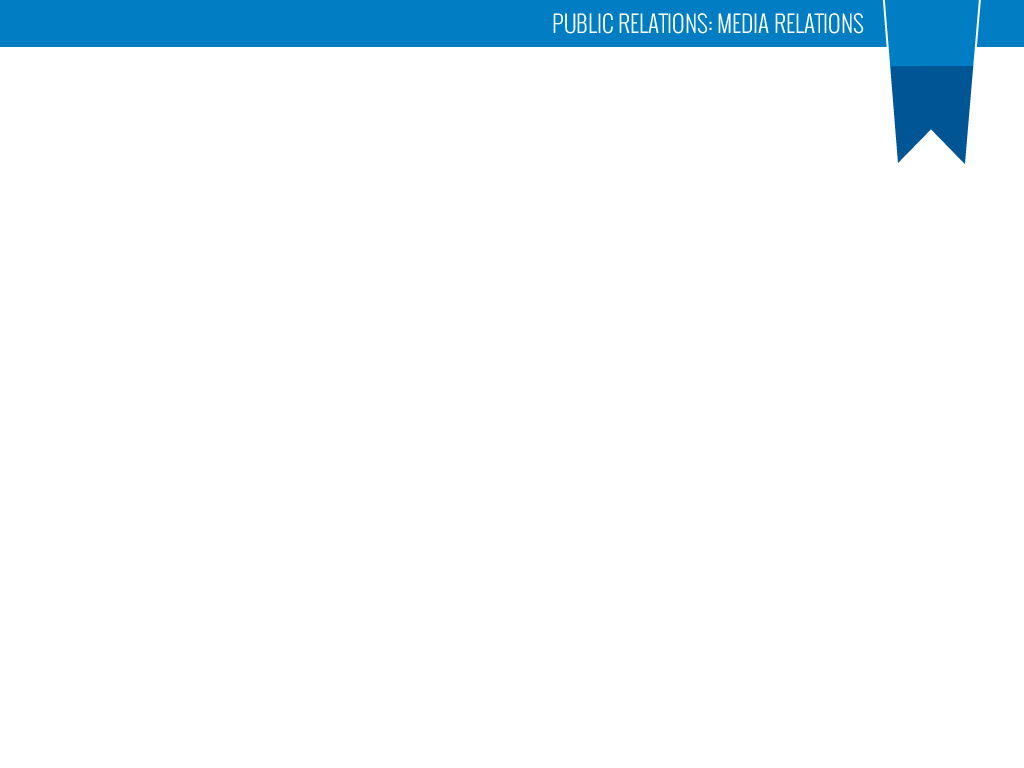 Measuring Media Relations Results
Google alerts
Search
Measure: number of placements, impressions
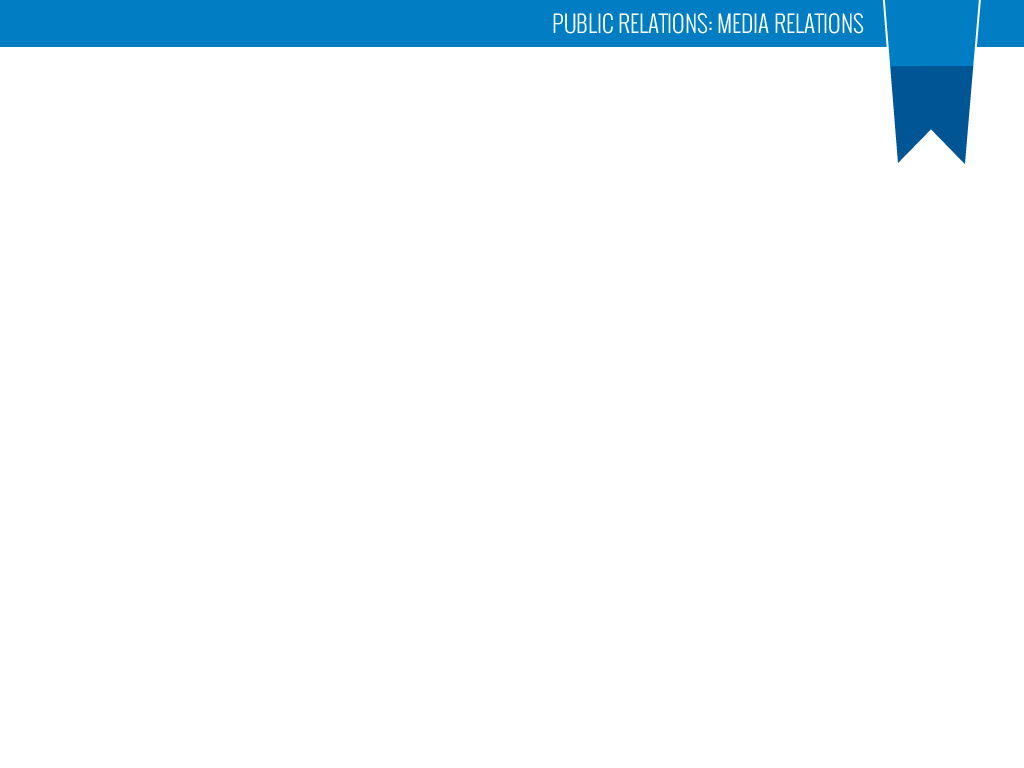 PR Media Relations Toolkit
Press release template
Historic Coast visitor profile
Communicating to the media
Making your story attractive
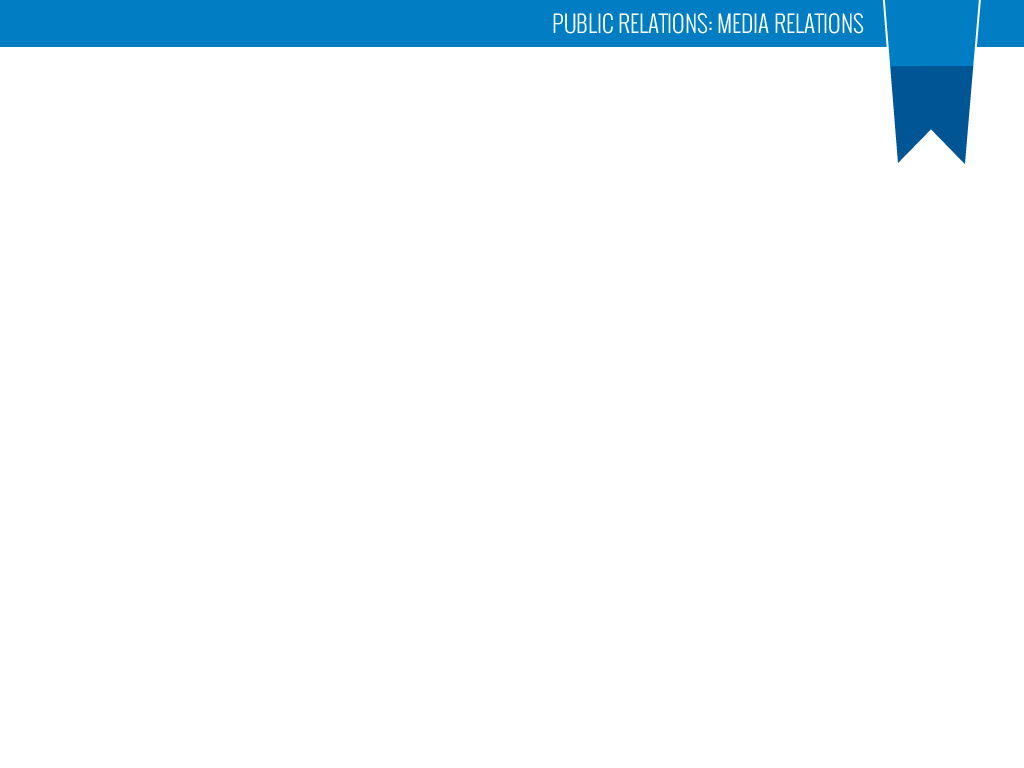 Any questions about Media Relations?